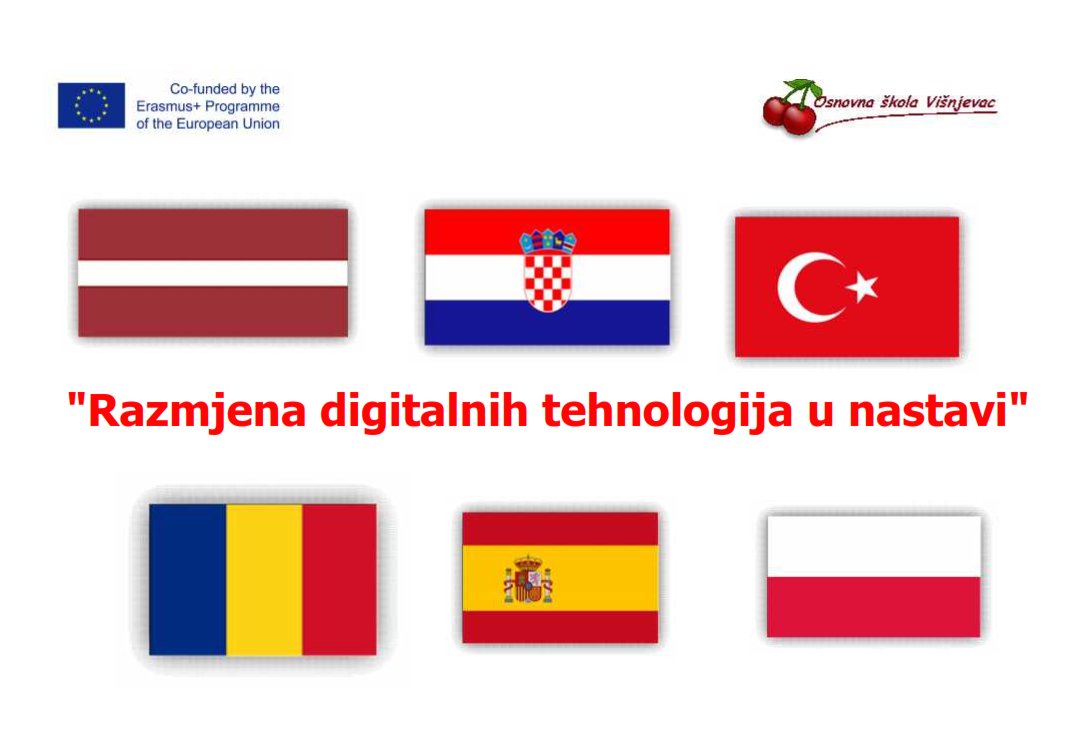 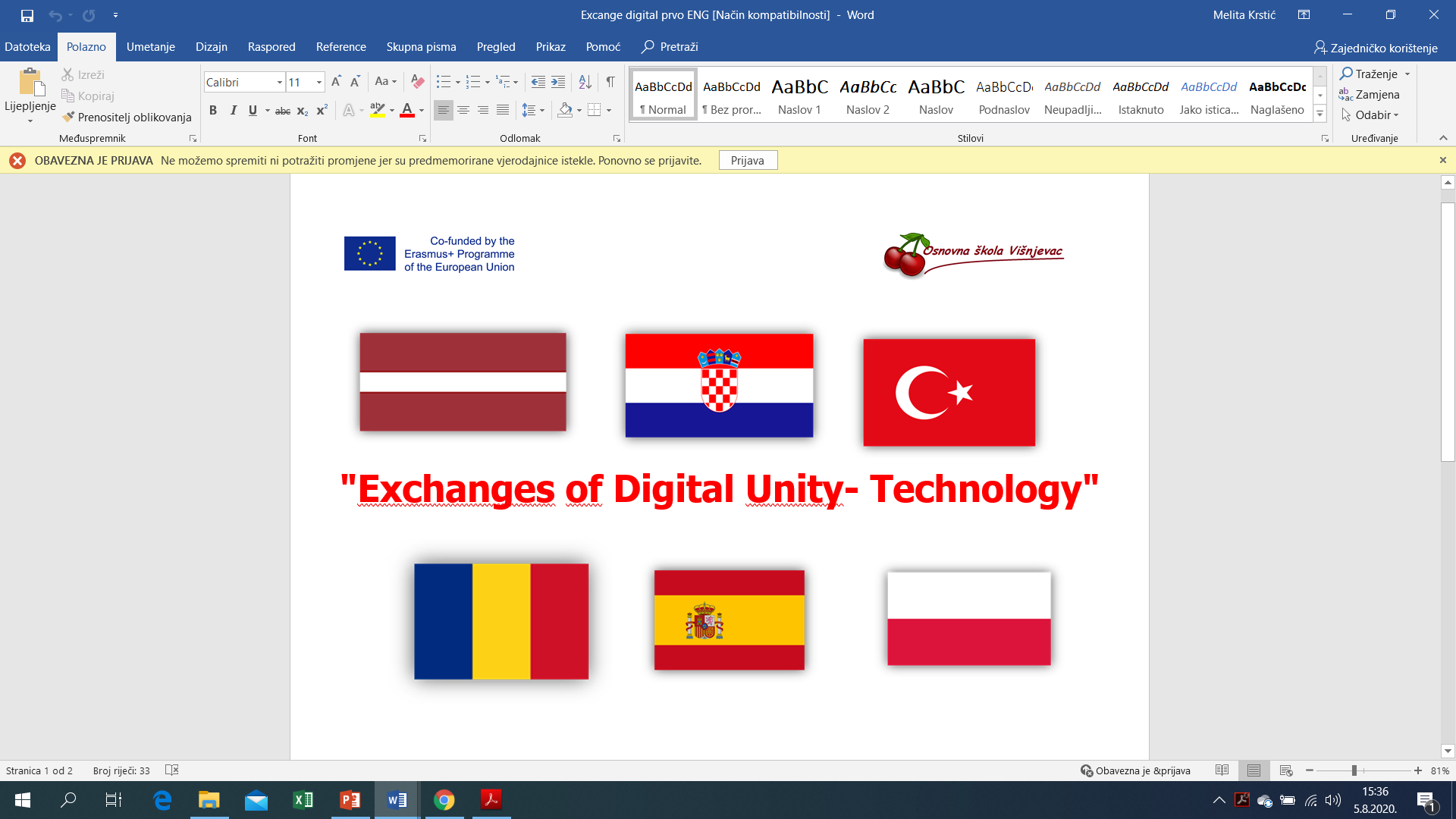 Partneri – države i  gradovi
Turska – Ankara
Hrvatska – Osijek
Španjolska - Las Palmas De Gran Canaria
Poljska - Janowiec
Latvia - Grobiņa
Rumunjska  - Jibou
Trajanje projekta: 
24 mjeseca
25. Studenoga 2020.- 
24. studenoga 2022.
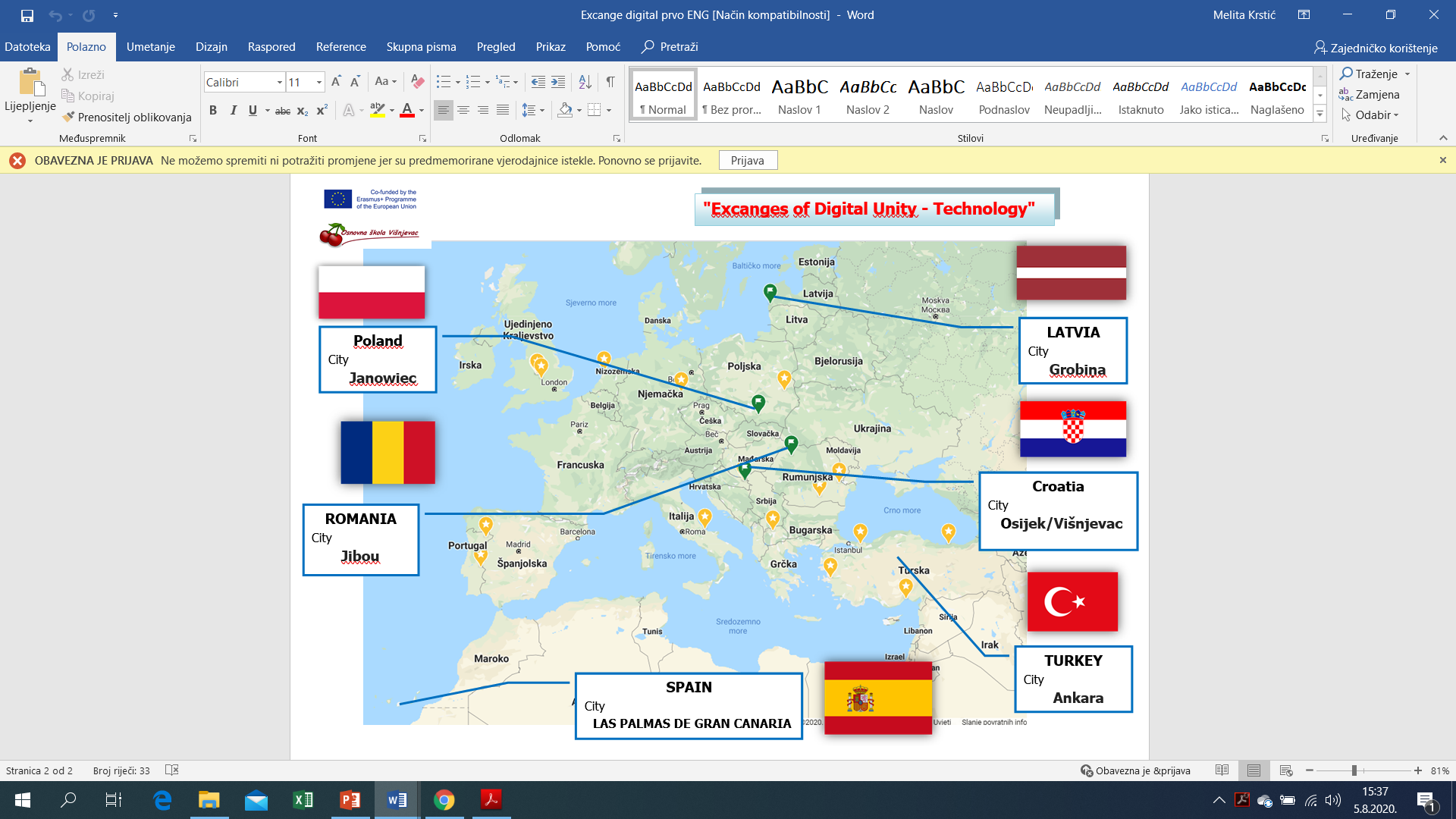 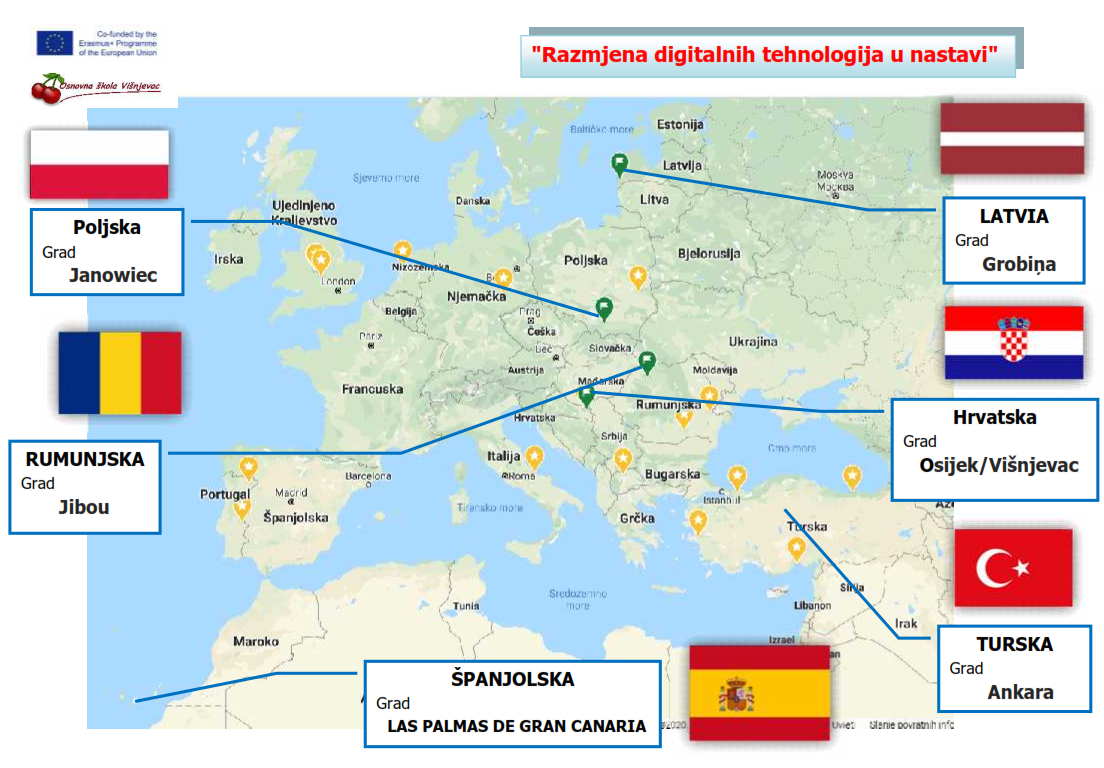 Mobilnost, putovanja
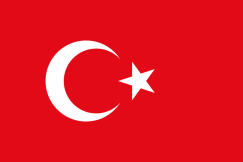 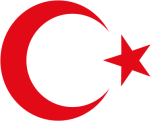 Turska – Ankara, prosinac 2020.  (1574 km)
     5 učitelja 

Latvia – Grobina, ožujak 2021  (1692 km)
     5 učitelja

Poljska– Janowiec, svibanj 2021 (862 km)
     5 učitelja

Španjolska – Las Palmas De Gran Canaria, listopad 2021. (3562 km)
4 učitelja

Hrvatska – Osijek, veljača 2022.
     23 učitelja  5 countries

Rumunjska – Jibou , svibanj 2022. (535 km)
      5 učitelja
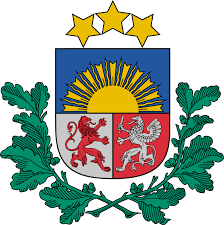 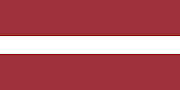 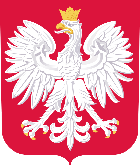 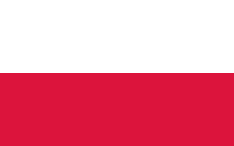 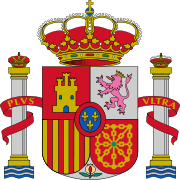 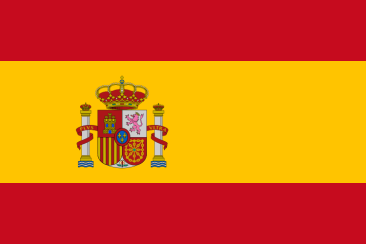 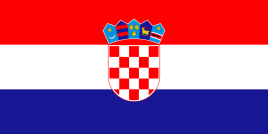 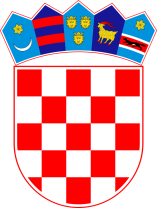 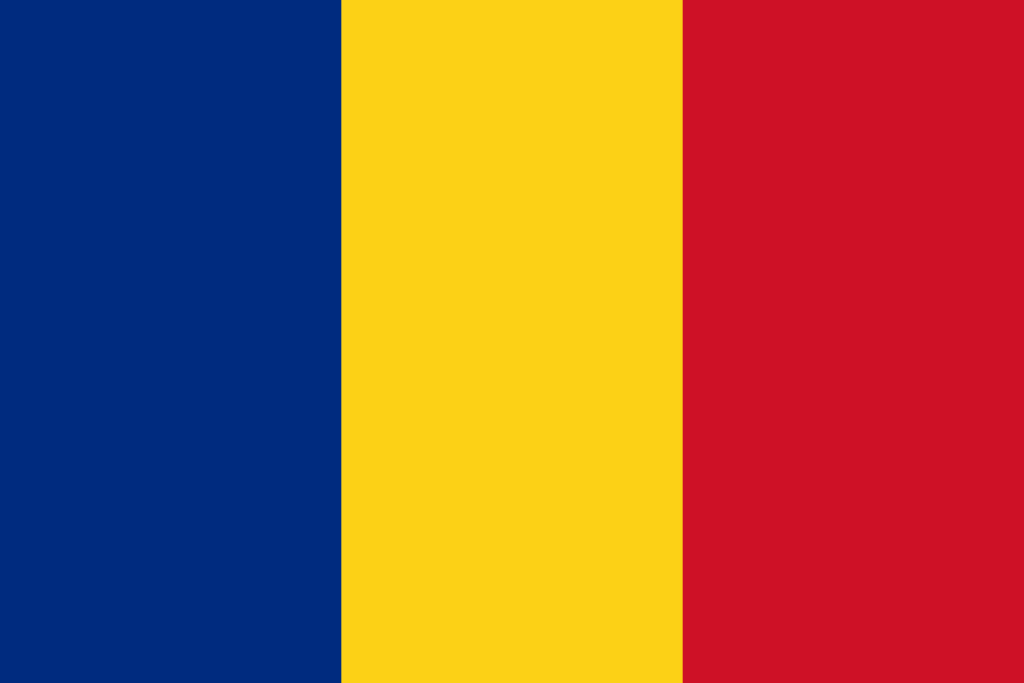 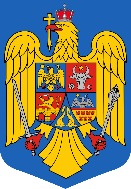 Projektni tim naše škole
Melita Krstić, koordinator, 
Dane Končar (ravnatelj), 
Sanja Varga (računovođa), 
Ana Heffer (tajnica), 
Petra Lang (nastavnik engleskog i njemačkog jezika), 
Alma Mance (nastavnik glazbene culture), 
Silvija Vukašinović (nastavnik likovne culture), 
Nikolina Jakić (nastavnica matematike i informatike), 
Mirjana Bagarić (nastavnik matematike i fizike), 
Natalija Krešo (nastavnik kemije i biologije), 
Anica Ivković (nastavnik hrvatskog jezika), 
Mislav Zemljak (nastavnik povijesti i geografije), 
Senka Lončar (učitelj razredne nastave), 
Lada Malinović (nastavnik engleskog i njemačkog jezika) i 
Ana Andrić  (nastavnik engleskog i njemačkog jezika).
Nazivi mobilnosti (putovanja)
Kratkoročna edukacija osoblja (C1-C5)
C1 – Turska/Ankara (prosinac 2020)
    „Zanimljiva predavanja s pametnom pločom”
C2 – Latvia/Grobina (ožujak 2021)
    „Jednostavna predavanja s web 2.0 alatima”
C3 – Poljska/Janowiec (svibanj 2021)
   „Obogati svoja predavanja s informacijsko komunikacijskom tehnologijom IKT”
C4 - Spain Las Palmas De Gran Canaria (listopad 2021)
   „Zvijezda u usponu na polju obrazovanja: Robotsko kodiranje”
C5 – Hrvatska/Osijek (veljača 2022)
   „Učimo uz igru”
C6- Rumunjska/Gibou (May 2022)
„ Sadržajno i jezično integrirano učenje (CLIL)”
Ciljevi projekta
Učenje novih načina upotrebe tehnologije u nastavi, sustizanje najnovijih inovacija
Poboljšanje kapaciteta i kvalitete škole, stvaranje interaktivnijih, dojmljivijih predavanja uz pomoć novih metoda
Stvaranje alata i potpora integralnim digitalnim alatima u pedagoškoj praksi
Prihvaćanje i učenje višekulturalnosti
Aktivnosti
banner – izrada banera s ciljom predstavljanja projekta na ulazu u školu
Likovni natječaj među učenicima - „Najtehnološkija stvar u mojim mislima” – pobjednici će biti nagrađeni
kreiranje loga za projekt
Kreiranje maskote projekta -  printanje s 3D printerom
Skrivena kutija – svaka zemlja će napisati ciljeve koje želi postići kroz ovaj projekt – kutija će se zakopati i otvoriti na kraju projekta 
Igranje račualnih igara s bakama i djetovima i gledanje 3D filmova
Aktivnosti
Kreiranje aplikacija koja će pomoći učenicima da nauče više o zemljama partnera; natjecanje u znanju – nagrađivanje najuspješnijih
Put u tehnički muzej (Zagreb)
Dopisivanje i sudejlovanje na video pozivima s učenicima iz zemalja partnera
Tradicionalne kutije -  sastavljanje kutija koje predstavljaju našu zemlju; razmjena s partnerima 
Razgovor s roditeljima koji rade s tehnologijom – učenje o načinu kako se tehnologija koristi na poslu
Aktivnosti
Dizajniranje book markera uz pomoć digitalnih alata
Riječi i izrazi koji imaju isti korijen u jezicima zemalja partnera (prezentacije, ilustracije)
Predstavljanje jednog kulturnog događaja kroz dramski prikaz (snimanje i razmijena među partnerima) 
Priprema video materijala o našem mjestu uz pomoć web 2.0 alata, razmjena među partnerima
Praćenje jednog predavanja uz pomoć tehnologije i jednog predavanja bez tehnologije  - izrada prikaza o razlikama (učitelji)
Aktivnosti
Prisustvovanje jednom predavanju o korištenju tehnologije u nastavi (u živo ili „on line”)(učenici i učitelji)
Učenje najlakšeg programa kojim se može zadavati domaća zadaća
Robotsko kodiranje - edukacija
Zajednički rad iz područja robotsog kodiranja svih učenika zemalja partnera
Stvaranje igre za učenje pomoću robotskog kodiranja – natjecanje u igri (turnir u školi). Pobjednici će biti nagrađeni
Aktivnosti
Stvaranje baze igara koje učitelji koriste u nastavi; razmjena među partnerima
Stvaranje predmeta pomoću robotskog kodiranje – izložba; nagrađivanje najboljih radova
Latvia -  zemlja partner
Applicant Organisation
Latvia (Letonija)   Glavni grad: Riga
Stanovništvo: 1,919,968 (147th in the world)
Površina: 64.589 km2 (122nd in the world)
Valuta: euro 
Internetski nastavak: -   .lv 
Službeni jezik: Latvian
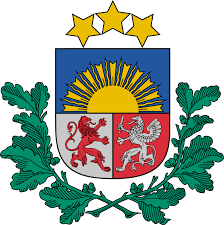 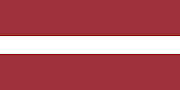 Latvija - Grobina
Škola: Zentas Maurinas Grobinas novada vidusskola
Adresa: Skolas iela 1, Grobiņa
Projektni koordinator:  
    Indra Kalniņa, language teacher
Uzrast učenika: ?-? godina
Broj učenika:     broj učitelja:
Zentas Maurinas Grobinas novada vidusskola
Grobina - city
Grobiņa is a town in western Latvia, eleven kilometers east of Liepāja 4 218 population
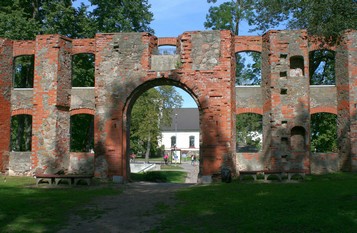 TURSKA – zemlja partner
Glavni grad : Ankara
Stanovništvo : 77 695 904 (17. u svijetu)
Područje : 780,580 km2 (36. u svijetu)
Valuta : turska lira
Internetski nastavak:  -  .tr 
Službeni jezik : turski
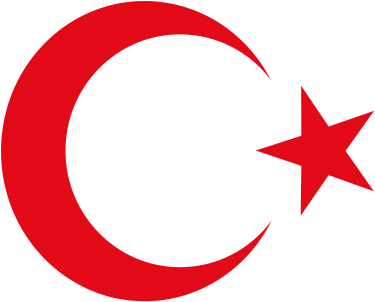 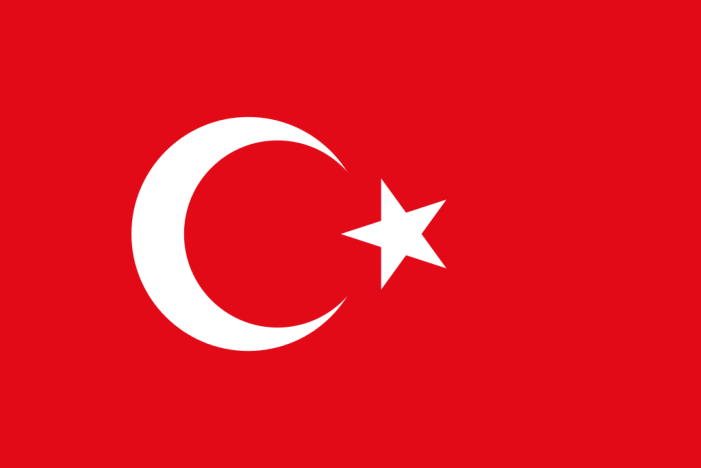 TURSKA – Ankara
Škola: Sincan Ilkokulu 
Adresa: SELÇUKLU M. KUŞKONMAZ S. NO7 SİNCAN
Projektni koordinator: Selin Akgündüz, učiteljica engleskog
Uzrast učenika: 6-12 godina
1952 učenika, 84 učitelja
Sincan Ilkokulu
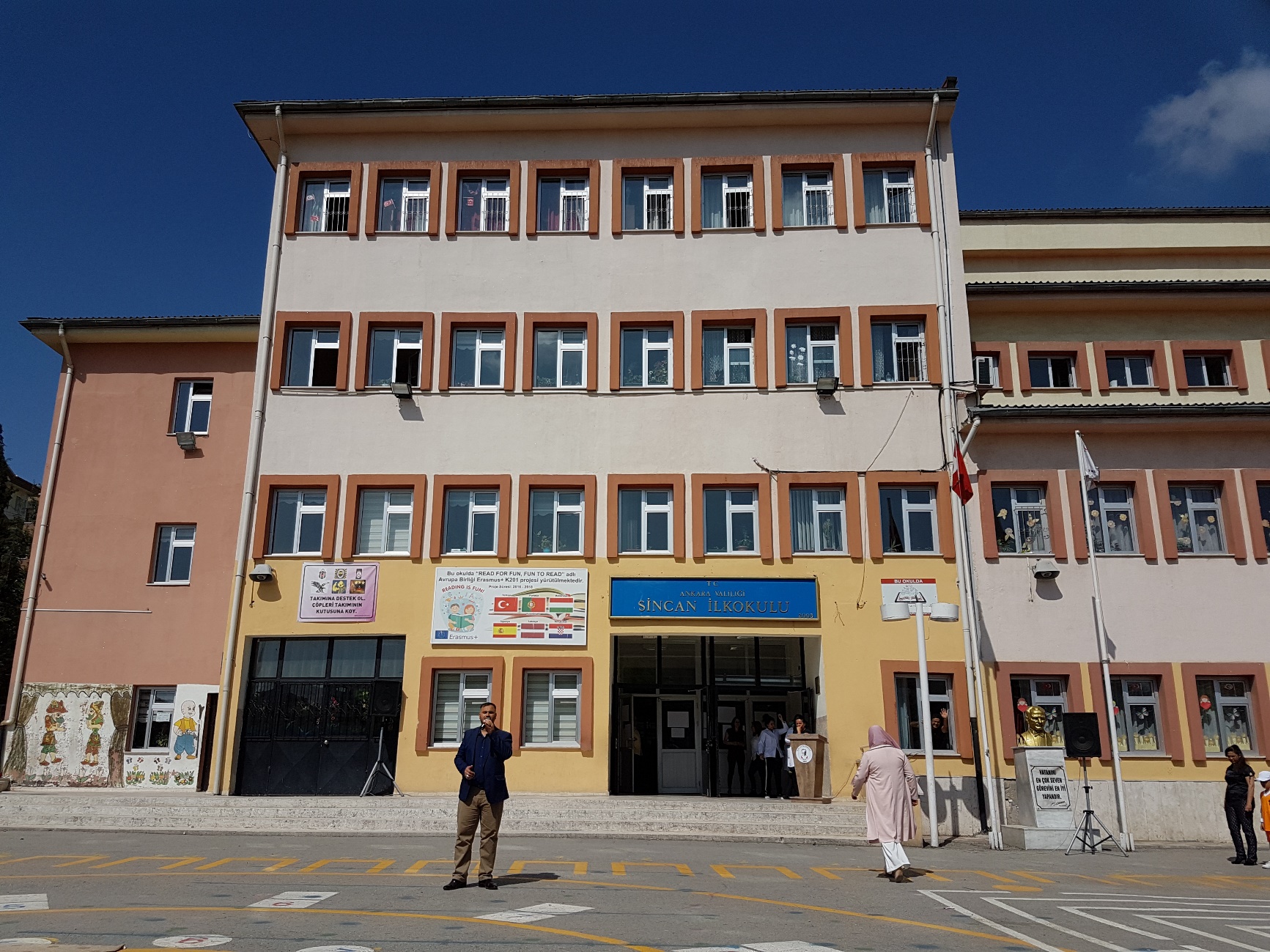 Ankara - grad
Ankara, glavni grad republike Turske; 5 150 000 stanovnika
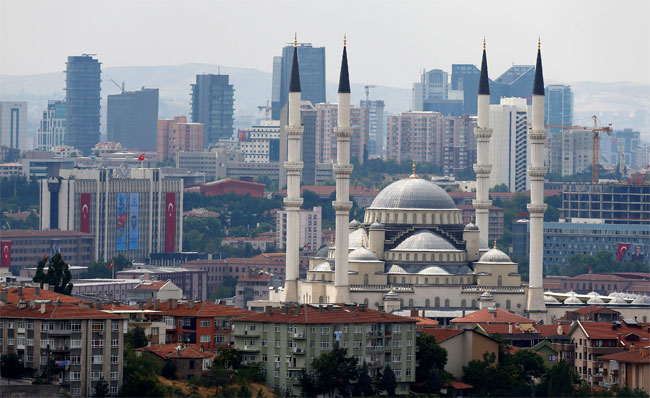 HRVATSKA – zemlja partner
Glavni grad : Zagreb
Stanovništvo : 4 284 889 (124. u svijetu) 
Površina : 56 542 km2 (123. u svijetu)
Valuta : hrvatska kuna
Internetski nastavak:  -  .hr 
Službeni jezik : hrvatski
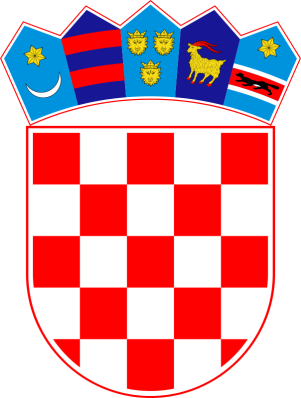 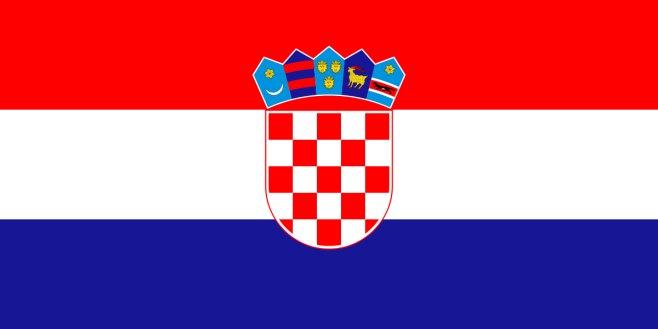 HRVATSKA – Osijek
Škola: Osnovna škola Višnjevac
Adresa: Crni put 41, 31220 Osijek
 projektni koordinator: 
Melita Krstić, pedagoginja
uzrast 6-14 godina
500 učenika; 40 učitelja
Osnovna škola Višnjevac
Osijek - grad
4. po veličini u Hrvatskoj, stanovnika 108.048
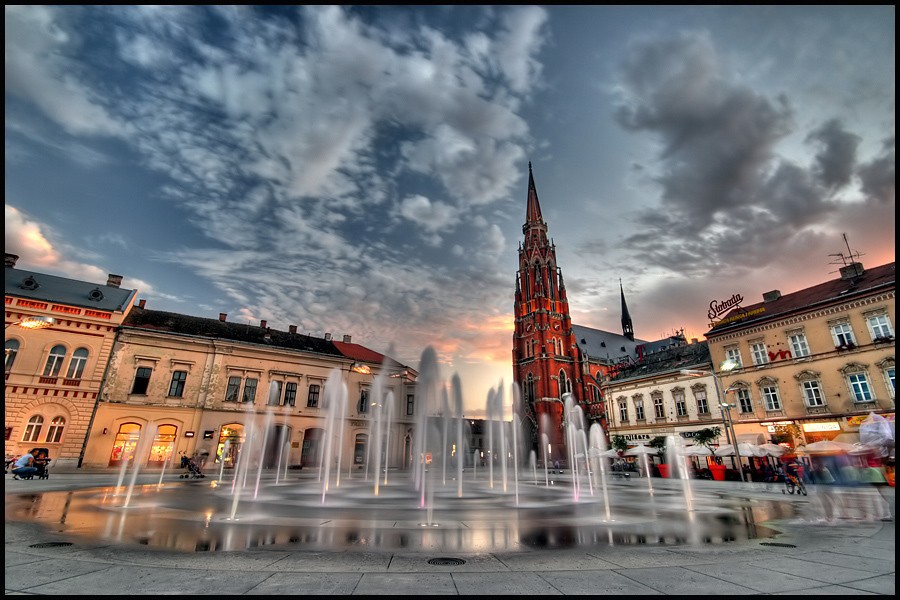 POLJSKA – zemlja partner
Glavni grad : Varšava
Stanovništvo : 38 483 957 (32. u svijetu)
Površina : 312 679 km2 (68. u svijetu)
Valuta : poljski zlot
Internetski nastavak:  -  .pl 
Službeni jezik : poljski
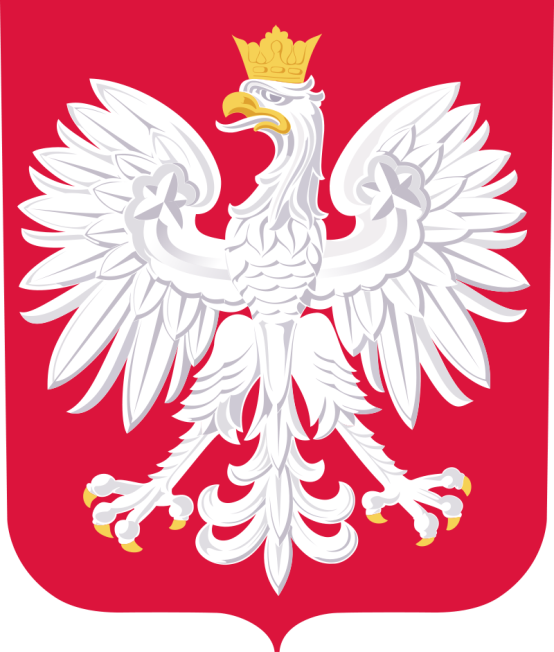 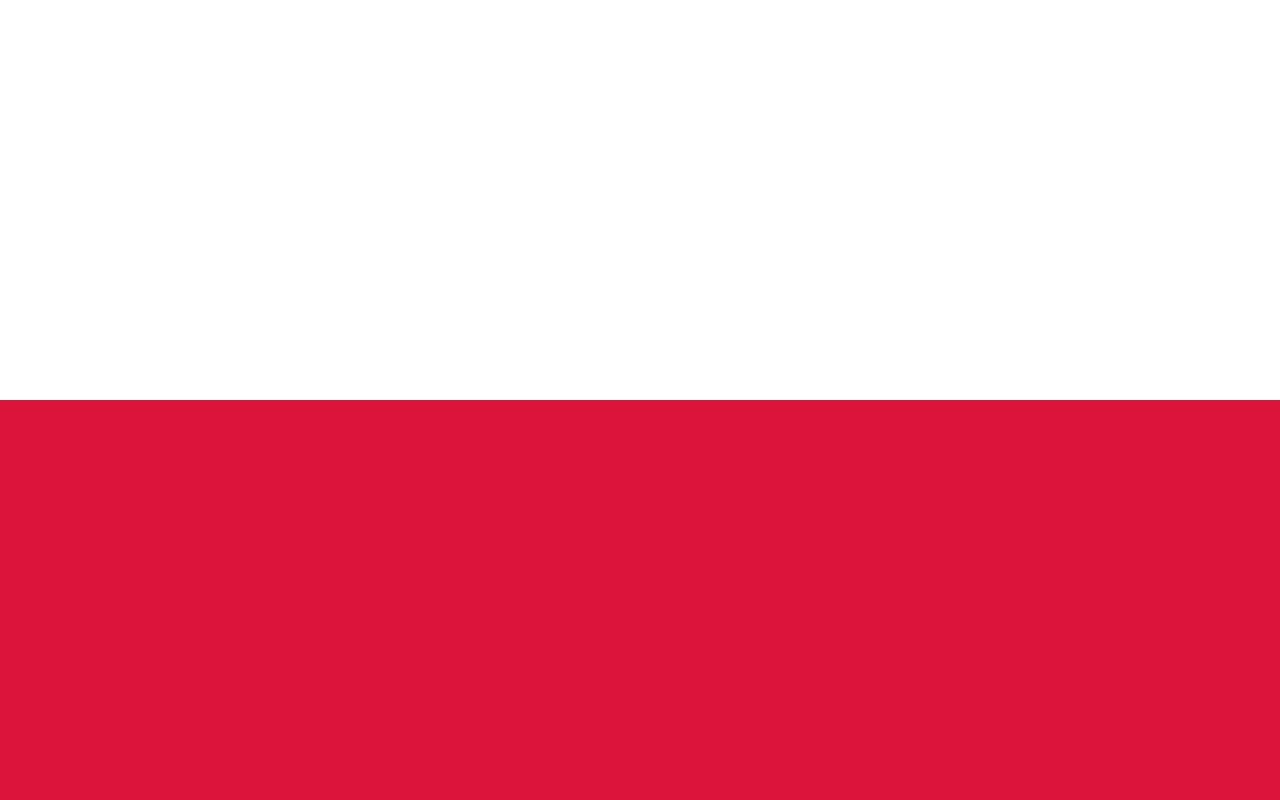 POLJSKA – Janowiec
Škola: Zespol Szkol w Janowcu
Adresa: ul.Osiedle Szkolne 5b 24-123 Janowiec
projektni koordinator: Anna Badzio, strani jezici
Uzrast učenika: 6-15 godina
230 učenika, 32 učitelja
Zespol Szkol w Janowcu
Janowiec - grad
Janowiec je naselje u okrugu Puławy, Lublinsko vojvodstvo, u istočnoj Poljskoj; 1000 stanovnika
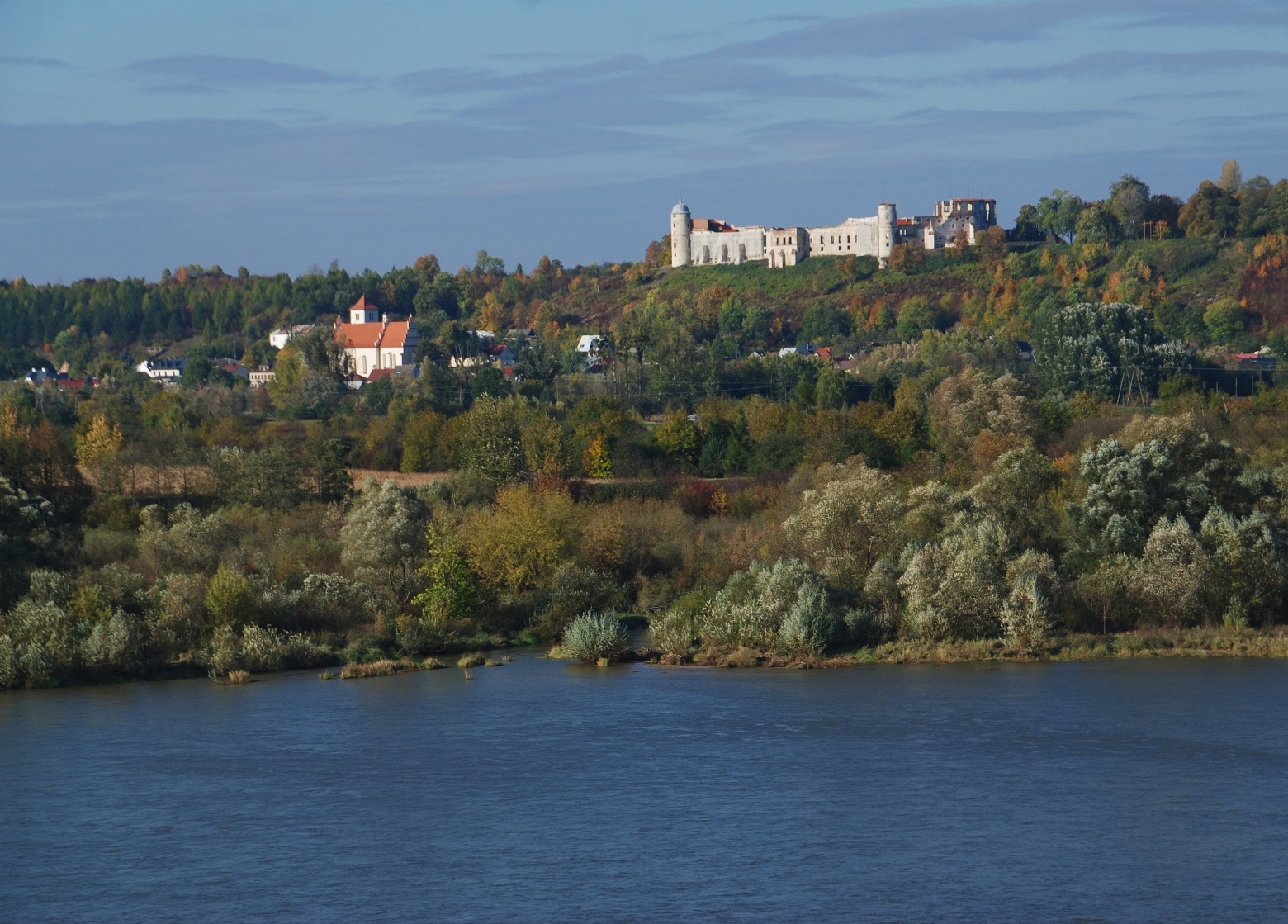 ŠPANJOLSKA - zemlja partner
Glavni grad : Madrid
Stanovništvo : 46 030 109 (27. u svijetu)
Površina : 504 030 km2 (51. u svijetu)
Valuta : euro
Internetski nastavak:  -  .es 
Službeni jezik : španjolski
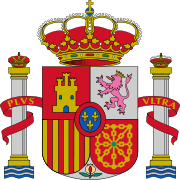 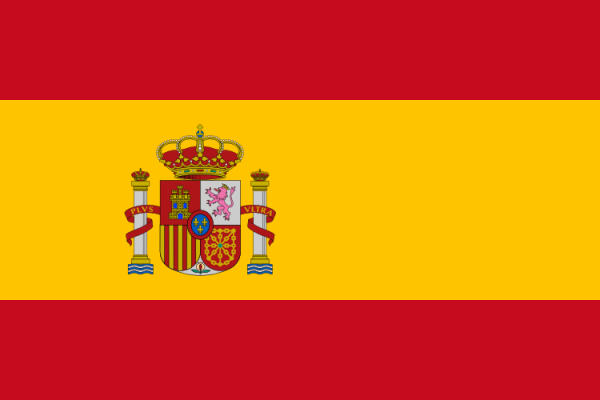 ŠPANJOLSKA– Las Palmas De Gran Canaria
Škola: CEIP ALISIOS
Adresa: PASEO DE SAN JOSÉ, 290 
35016 LAS PALMAS DE GRAN CANARIA
projektni koordinator:  SILVIA MÉNDEZ GARCÍA, ravnateljica
Uzrast učenika: 3-12 godina
230 učenika, 19 učitelja
CEIP ALISIOS
Las Palmas De Gran Canaria - grad
Najveći i glavni grad Kanarskih otoka; 378 000 stanovnika
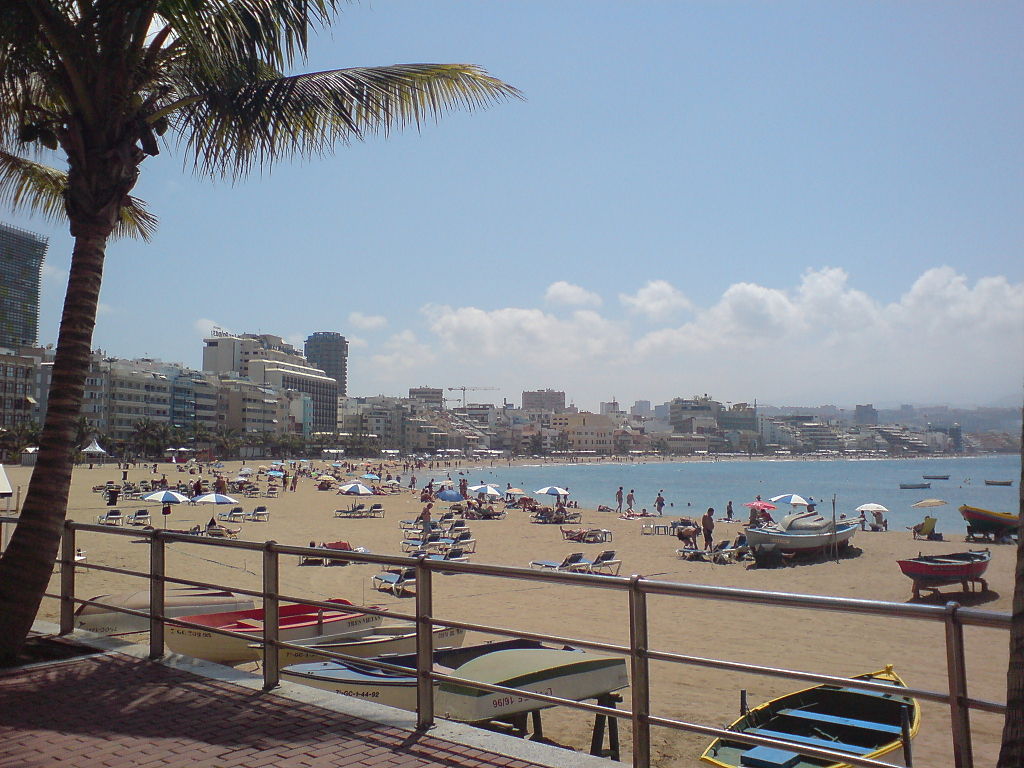 RUMUNJSKA – zemlja partner
Glavni grad : Bukurešt
Stanovništvo : 22.271.839 (50. u svijetu)
Površina : 238.391 km2 (78. u svijetu)
Valuta : rumunjski leu
Internetski nastavak:  -  .ro 
Službeni jezik : rumunjski
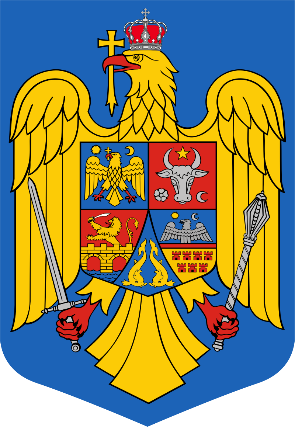 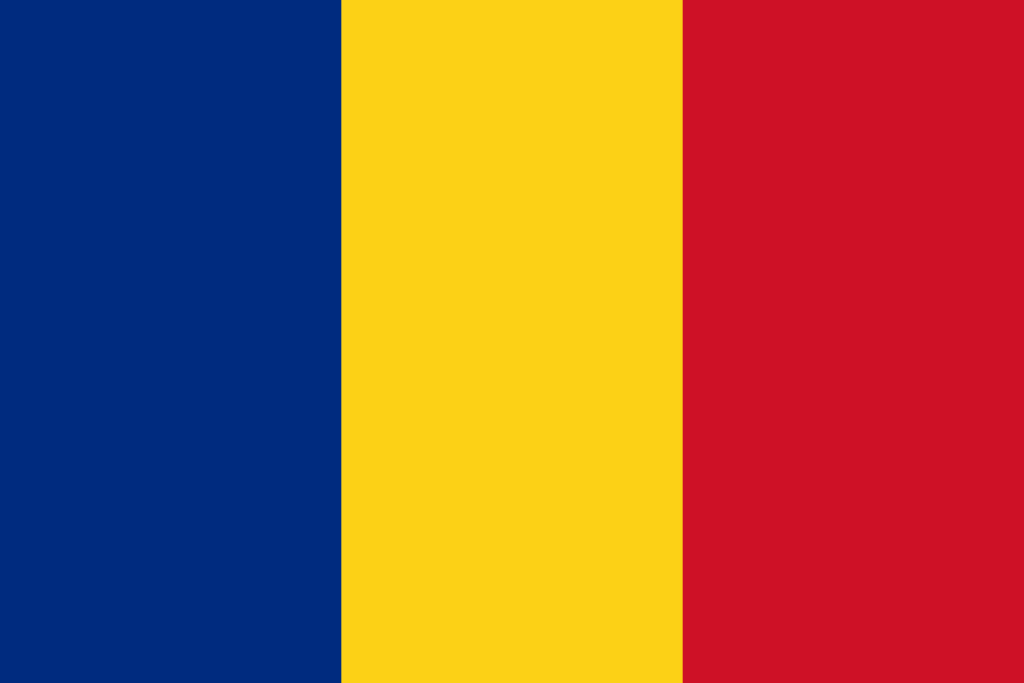 Rumunjska - Jibou
Škola: Scoala Gimnaziala Lucian Blaga
Adresa: Str.Garoafelor Nr. 7  455200 JIBOU

projektni koordinator: Amelia Raveca, učiteljica razredne nastave
Uzrast učenika 6-17 godina?
630 učenika, 34 učitelja
Scoala Gimnaziala Lucian Blaga
Jibou - grad
Grad u okrugu Salaj 10 000 stanovnika
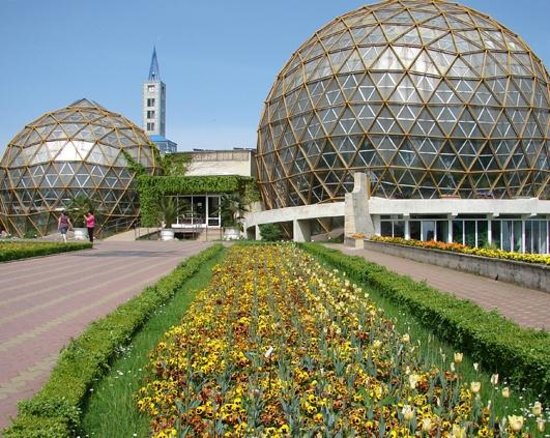